HUKUM KESEHATAN DI INDONESIA
Dr. H. Muhammad Syukri, SKM.,M.Kes
Agenda Style
PENGERTIAN  HUKUM
01
PERBEDAAN HUKUM DAN ETIKA KESEHATAN
02
KETENTUAN HUKUM DALAM UPAYA KESEHATAN, TENAGA KESEHATAN DAN PASIEN
03
Section Break
PENGERTIAN HUKUM DI INDONESIA
PENGERTIAN HUKUM
seperti yang digambarkan oleh Soerjono Soekanto dan Purnadi Purbacaraka
Hukum sebagai ilmu pengetahuan, yakni pengetahuan yang   tersusun secara sistematis atas dasar kekuatan pemikiran.
01
Hukum sebagai disiplin, yakni suatu sistem ajaran tentang kenyataan atau gejala-gejala yang dihadapi.
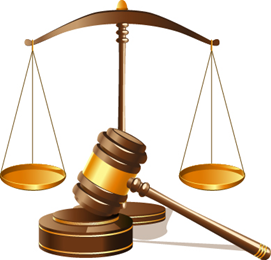 02
Hukum sebagai kaedah, yakni pedoman atau patokan sikap    tindak atau perikelakuan yang pantas atau diharapkan
03
Hukum sebagai Tata Hukum, yakni struktur dan proses perangkat kaedah-kaedah hukum yang berlaku pada suatu waktu dan tempat tertentu serta berbentuk tertulis
04
Hukum sebagai proses pemerintahan, yaitu proses hubungan timbal balik antara unsur-unsur pokok dari      system kenegaraan
05
HUKUM
bertujuan menjaga ketertiban
unsur dari hukum itu terdiri dari : 
Peraturan mengenai tingkah laku manusia dalam pergaulan masyarakat;
Peraturan itu diadakan oleh badan badan resmi yang berwajib; 
Peraturan itu bersifat memaksa; dan 
Sanksi terhadap pelanggaran peraturan tersebut adalah  tegas
UNDANG-UNDANG
merupakan hukum tertulis
01
02
03
Section Break
HUKUM KESEHATAN DI INDONESIA
HUKUM KESEHATAN
semua ketentuan hukum yang berhubungan langsung dengan pemeliharaan atau pelayanan kesehatan dan penerapannya.
hukum kesehatan adalah aturan tertulis mengenai  hubungan antara pihak pemberi pelayanan kesehatan dengan masyarakat atau anggota masyarakat
hukum kesehatan itu mengatur hak dan kewajiban masing-masing penyelenggara pelayanan dan penerima pelayanan atau masyarakat
Perkembangan Hukum Kesehatan
diselenggarakannya                     “World Congress on Medical Law “ 
di Belgia.
Kongres pertama PERHUKI 
(Perhimpunan Hukum Kesehatan Indonesia)   tahun 1987 di Jakarta
1967
Hukum kesehatan mencakup komponen atau kelompok profesi kesehatan yang saling berhubungan dengan yang lainnya, yakni : Hukum
Kedokteran, Hukum Kedokteran Gigi, Hukum Keperawatan, Hukum Farmasi, Hukum Rumah Sakit, Hukum Kesehatan Masyarakat, Hukum Kesehatan Lingkungan, dan sebagainya
Di Indonesia, dimulai dgn    terbentuknya studi untuk   Hukum Kedokteran FK-UI & RS Ciptomangunkusomo   Jakarta
1982
Section Break
PERBEDAAN HUKUM DAN ETIKA KESEHATAN
Persamaan antara Hukum dan Etika Kesehatan
Sebagai objeknya ada lah sama yakni masya rakat baik yang sakit   maupun yang tidak      sakit ( sehat )
01. Etika dan hukum kesehatan merupa    kan alat   untuk mengatur tertibnya hidup   bermasyarakat dalam bidang kesehatan
Keduanya menggugah kesadaran untuk bersikap manusiawi, baik   peyelenggara maupun penerima pelayanan   kesehatan.
02
04
03
Masing-masing menga tur kedua belah pihak  antara hak dan kewajiban, baik pihak yang menyelenggarakan pelayanan kesehatan maupun yang menerima pelayanan kesehatan agar     tidak saling merugikan.
05
Baik etika maupun hu  kum kesehatan merupakan hasil pemikiran dari
para pakar serta penga laman para praktisi bidang kesehatan.
Perbedaan Hukum dan Etika Kesehatan
Etika kesehatan hanya berlaku dilingkungan masing-masing profesi kesehatan, sedangkan hukum kesehatan berlaku untuk umum
Etika kesehatan disusun berdasarkan kesepakatan anggota masing masing profesi, sedangkan hukum kesehatan  disusun oleh badan pemerintahan, baik legislative ( Undang-Undang=UU, Peraturan Daerah =Perda ), maupun      oleh eksekutif ( Peraturan Pemerintah / PP, Kepres / Kepmen, dan  sebagainya).
Etika kesehatan tidak semuanya tertulis, sedangkan hukum kesehatan tercantum atau tertulis secara rinci dalam    kitab undang-undang atau lembaran Negara lainnya
Perbedaan Hukum dan Etika Kesehatan (cont’d)
Sanksi terhadap penyelenggaraan etika kesehatan berupa tuntunan, biasanya dari organisasi profesi, sedangkan       sanksi pelanggaran hukum kesehatan adalah “ tuntutan “, yang berujung pada pidana atau hukuman.
Pelanggaran etika kesehatan diselesaikan oleh Majelis Kehormatan Etik Profesi dari masing-masing organisasi profesi, sedangkan pelanggaran hukum kesehatan diselesaikan lewat pengadilan
Penyelesaian pelanggaran etik tidak selalu disertai bukti     fisik, sedangkan untuk pelanggaran hukum pembuktiannya memerlukan bukti fisik.
HUKUM DAN ETIK TERKAIT DENGAN HUKUM   KESEHATAN
a. Hukum Pidana, Perdata
b. Hukum Administrasi (Tata Usaha Negara)
c. Hukum Agama, Militer
d. Etika Umum dan bisnis
e. Etika tenaga profesi lain (Hukum, Wartawan)
f. UU No 39 th 1999 (HAM)
g.UU Perlindungan Konsumen
hukum kesehatan itu dikelompokkan menjadi berbagai bidang, antara lain :
1. Hukum Kedokteran dan Kedokteran Gigi.
2. Hukum Keperawatan.
3. Hukum Farmasi Klinik.
4. Hukum Rumah Sakit.
5. Hukum Kesehatan Masyarakat.
6. Hukum Kesehatan Lingkungan.
7. Hukum Rumah Sakit.
Etika Kesehatan berupa :
a. Lafal sumpah dokter, dokter gigi, Apoteker
b. Lafal sumpah tenaga keperawatan, kebidanan dan     teknisi kesehatan
c. Kode Etik Kedokteran, kedokteran gigi dan Apoteker
d. Kode etik keperawatan, kebidanan dan teknisi   kesehatan
e. Kode etik Rumah Sakit
UU no 36 thn 2009 ttg Kesehatan
Upaya Kesehatan
Pengertian 
Penyelenggaraan Upaya Kesehatan
Kegiatan penyelenggaraan upaya kesehatan
Tujuan Upaya Kesehatan
Tenaga Kesehatan
Pengertian
Persyaratan dan Tanggung Jawab Tenaga Kesehatan
Sarana Kesehatan 
Ketentuan Sarana Kesehatan
Ketentuan Alat Kesehatan
Section Break
UPAYA KESEHATAN DI INDONESIA
UNDANG-UNDANG DASAR 1945
PASAL 28 H :
ayat 1: Setiap orang berhak hidup sejahtera lahir dan batin, bertempat tinggal dan mendapatkan lingkungan hdup yang baik dan sehat serta berhak memperoleh pelayanan kesehatan
Ayat 3 : setiap orang berhak atas jaminan soasial yang memungkin pengembangan dirinya secara utuh sebagai manusia yang bermartabat.
UNDANG-UNDANG DASAR 1945
PASAL 34 :
ayat 2 : Negara mengembangkan Sistem Jaminan Sosial bagi seluruh rakyat dan memberdayakan masya  rakat lemah dan tidak mampu seseuai dengan marta bat kemanusiaan dan 
Ayat 3 : Negara bertanggungjawab atas penyediaan   fasilitas pelayanan kesehatan dan fasilitas pelayanan umum yang layak.
UPAYA KESEHATAN dlm UU no 36/2009
Pengertian : 
setiap kegiatan dan/atau serangkaian kegiatan yang dilakukan secara terpadu, terintregasi dan ber kesinambungan untuk memelihara dan meningkatkan derajat kesehatan masyarakat dalam bentuk pencegahan penyakit, peningkatan kesehatan, pengobatan penyakit, dan pemulihan kesehatan      oleh pemerintah dan/atau masyarakat.
Penyelenggraan Upaya Kesehatan
Untuk mewujudkan derajat kesehatan yang setinggi-tingginya bagimasyarakat, diselenggarakan upaya kesehatan  yang terpadu dan menyeluruh dalam bentuk upaya kesehatan perseorangan dan  upaya kesehatan masyarakat.
Upaya kesehatan diselenggarakan dalam bentuk kegiatan dengan pendekatan promotif, preventif, kuratif, dan rehabilitatif yang dilaksanakan secara terpadu, menyeluruh, dan berkesinambungan.
Kegiatan Penyelenggaraan Upaya Kesehatan
a. pelayanan kesehatan;
b. pelayanan kesehatan tradisional;
c. peningkatan kesehatan dan pencegahan penyakit;
d. penyembuhan penyakit dan pemulihan kesehatan;
e. kesehatan reproduksi;
f. keluarga berencana;
g. kesehatan sekolah;
h. kesehatan olahraga;
i. pelayanan kesehatan pada bencana
j. pelayanan darah;
k. kesehatan gigi dan mulut;
l. penanggulangan gangguan penglihatan & gangguan pendengaran;
m. kesehatan matra;
n. pengamanan dan penggunaan sediaan farmasi dan alat kesehatan;
o. pengamanan makanan dan mi  numan;
p. pengamanan zat adiktif; 
q. bedah mayat.
UU no 36 thn 2009 mengatur  :
Pemerintah, pemerintah daerah & masyarakat bertanggung jawab     atas penyelenggaraan upaya kesehatan.
Penyelenggaraan upaya kesehatan harus memperhatikan fungsi sosial, nilai, dan norma agama, sosial bu daya, moral, dan etika profesi
Peran Pemerintah dan Masyarakat
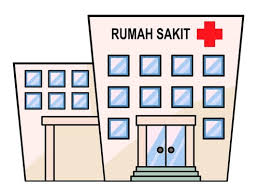 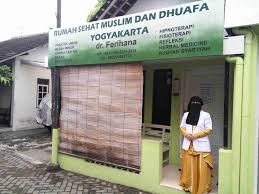 Standar Mutu Pelayanan Kesehatan
A. Perlindungan pasien
Setiap orang berhak menerima atau menolak sebagian atau seluruh tindakan pertolongan yang akan diberikan kepadanya setelah menerima dan memahami informasi  mengenai tindakan tersebut secara lengkap. Akan tetapi menerima atau menolak ini tidak berlaku pada :
1) Penderita penyakit yang penyakitnya dapat secara cepat menular kedalam masyarakat yang lebih luas ;
2) Keadaan seseorang yang tidak sadarkan diri ; atau
3) Gangguan mental.
B. Hak- hak pasien
Setiap orang berhak atas rahasia kondisi kesehatan pribadinya yang telah dikemukakan kepada penyelenggara pelayanan kesehatan. Ketentuan mengenai hak atas rahasia kondisi kesehatan pribadi ini tidak berlaku dalam hal : perintah UU, pengadilan, kepentngan masyarakat
PENGATURAN SARANA KESEHATAN
Pasal 73
Pemerintah wajib menjamin ketersediaan sarana informasi dan sarana   pelayanan kesehatan reproduksi yang aman, bermutu, dan terjangkau   masyarakat, termasuk keluarga berencana.
Pasal 128
Penyediaan fasilitas khusus diadakan di tempat kerja & tempat sarana umum 
Pasal 135
Pemerintah, pemerintah daerah, dan masyarakat wajib menyediakan tempat dan sarana lain yang diperlukan untuk bermain anak yang memungkinkan    anak tumbuh dan berkembang secara optimal serta mampu bersosialisasi secara sehat
PENGATURAN OBAT DAN ALAT KESEHATAN
Pasal 8
Setiap orang berhak memperoleh informasi tentang data kesehatan dirinya    termasuk tindakan dan pengobatan yang telah maupun yang akan    diterimanya dari tenaga kesehatan.
Pasal 36
(1) Pemerintah menjamin ketersediaan, pemerataan, dan keterjangkauan perbekalan kesehatan, terutama obat esensial.
(2) Dalam menjamin ketersediaan obat keadaan darurat, Pemerintah dapat melakukan kebijakan khusus untuk pengadaan dan pemanfaatan obat dan   bahan yang berkhasiat obat.
PENGATURAN OBAT DAN ALAT KESEHATAN
Pasal 37
Pengelolaan perbekalan kesehatan yang berupa obat esensial dan alat kesehatan dasar tertentu dilaksanakan dengan memperhatikan kemanfaatan, harga, dan faktor yang berkaitan dengan pemerataan.
Penyelenggaraan Upaya Kesehatan
Point 15. Pengamanan dan Penggunaan Makanan
 dan Minuman
a,. Produksi dan Distribusi
Setiap orang dan/atau badan hukum yang memproduksi, mengolah, serta mendistribuksikan makanan dan minuman hasil teknologi rekayasa genetic yang diedarkan harus menjamin agar aman bagi manusia, hewan yang dimakan manusia, dan lingkungan.
Point 15. Pengamanan dan Penggunaan  Makanan dan Minuman (cont’d)
a,. Produksi dan Distribusi
Setiap orang dan/atau badan hukum yang memproduksi dan mempromosikan produk makanan dan minuman dan/atau yang diperlakukan sebagai makanan dan minuman hasil olahan teknologi dilarang menggunakan kata-kata yang mengecoh dan/atau yang disertai klaim yang tidak dapat dibuktikan kebenarannya.
Point 15. Pengamanan dan Penggunaan           Makanan dan Minuman (cont’d)
b. Standard dan Persyaratan Kesehatan
Makanan dan minuman yang dipergunakan untuk masyarakat harus didasarkan pada standard dan/atau persyaratan kesehatan. Oleh sebab itu, makanan dan minuman hanya dapat diedarkan setelah mendapat izin edar sesuai dengan ketentuan peraturan perundang-undangan.
Pengaman Makanan dan Minuman (cont’d
Setiap makan dan minuman yang dikemas wajib diberi tanda atau label yang berisi :
1. Nama produk;
2. Daftar bahan yang digunakan;
3. Berat bersih atau isi bersih;
4. Nama dan alamat pihak yang memproduksi atau memasukkan makanan dan minuman kedalam wil. Indonesia; dan 
5.Tanggal, bulan dan tahun kadaluarsa.
SISTEM MANAJEMEN MUTU RS
PERMENKES NO 34 / 2017 TENTANG AKREDITASI RS
Pasal 2 
Pengaturan Akreditasi bertujuan untuk: 
meningkatkan mutu pelayanan Rumah Sakit dan melindungi keselamatan pasien Rumah Sakit; 
meningkatkan perlindungan bagi masyarakat, sumber daya manusia di Rumah Sakit dan Rumah Sakit sebagai institusi; 
mendukung program Pemerintah di bidang kesehatan; dan 
meningkatkan profesionalisme Rumah Sakit Indonesia di   mata Internasional.
Section Break
Peraturan / Perundangan2an ttg Tenaga kesehatan
Tenaga Kesehatan dlm UU no 36/2009
Pemerintah mengatur perencanaan, pengadaan,     pendayagunaan, pembinaan, dan pengawasan      mutu tenaga kesehatan dalam rangka penyelengga raan pelayanan kesehatan.
Ketentuan mengenai perencanaan, pengadaan, pendayagunaan, pembinaan, dan pengawasan mutu     tenaga kesehatan sebagaimana dimaksud pada       ayat (1) diatur dalam Peraturan Pemerintah.
TENAGA KESEHATAN
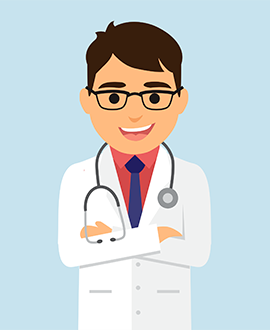 tenaga kesehatan adalah 
“setiap orang yang mengabdikan diri dlm bidang  kesehatan serta memiliki pengetahuan dan/atau   keterampilan melalui      pendidikan di bidang ke  sehatan yang untuk jenis   tertentu memerlukan kewenangan untuk melakukan upaya kesehatan
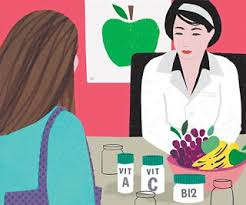 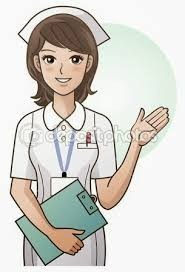 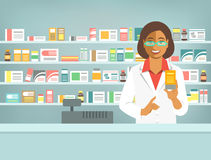 Welcome!!
Insert the title of your subtitle Here
Tenaga Kesehatan dalam UU no 36/2009
Pasal 22  (1) Tenaga kesehatan harus memiliki kualifikasi minimum.
Pasal 23
(1) Tenaga kesehatan berwenang untuk menyelenggarakan pelayanan kesehatan.
(3) Dalam menyelenggarakan pelayanan kesehatan, tenaga kesehatan wajib memiliki   izin dari pemerintah.
(4) Selama memberikan pelayanan kesehatan sebagaimana dimaksud pada ayat (1)   dilarang mengutamakan kepentingan yang bernilai materi
Pasal 24
(1) Tenaga kesehatan sebagaimana dimaksud dalam Pasal 23 harus memenuhi ketentuan kode etik, standar profesi, hak pengguna pelayanan kesehatan, standar pelayanan, dan standar prosedur operasional.
(2) Ketentuan mengenai kode etik dan standar profesi sebagaimana
dimaksud pada ayat (1) diatur oleh organisasi profesi..
Tenaga Kesehatan dlm UU no 36/2009 (cont’d)
Pasal 25
(1) Pengadaan dan peningkatan mutu tenaga kesehatan  diselenggarakan oleh Pemerintah,  pemerintah daerah, dan/atau masyarakat melalui  pendidikan dan/atau pelatihan.
(2) Penyelenggaraan pendidikan dan/atau pelatihan sebagaimana dimaksud pada ayat (1)menjadi tanggung jawab Pemerintah dan pemerintah daerah.
Tenaga Kesehatan dalam UU no 36/2009 (cont’d)
Pasal 26
(1) Pemerintah mengatur penempatan tenaga kesehatan utk pemerataan  pelayanan kesehatan.
(2) Pemerintah daerah dapat mengadakan dan mendayagunakan tenaga  kesehatan sesuai dengan kebutuhan daerahnya.
(3) Pengadaan dan pendayagunaan tenaga kesehatan dgn memperhatikan:
a. jenis pelayanan kesehatan yang dibutuhkan masyarakat;
b. jumlah sarana pelayanan kesehatan; dan
c. jumlah tenaga kesehatan sesuai dgn beban kerja yan. kesehatan yg ada.
(4) Penempatan tenaga kesehatan sebagaimana dimaksud pada ayat (1) dilakukan dengan tetap memperhatikan hak tenaga kesehatan dan hak masyarakat untuk mendapatkan pelayanan kesehatan yang merata.
Tenaga Kesehatan dlm UU No 36 /2009 (cont’d)
Pasal 27
(1) Tenaga kesehatan berhak mendapatkan imbalan dan pelindungan   hukum dalam melaksanakan tugas sesuai dengan profesinya.
(2) Tenaga kesehatan dalam melaksanakan tugasnya berkewajiban mengembangkan dan meningkatkan pengetahuan dan keterampilan yang dimiliki.
Pasal 28
(1) Untuk kepentingan hukum, tenaga kesehatan wajib melakukan
pemeriksaan kesehatan atas permintaan penegak hukum dengan biaya
ditanggung oleh negara.
Tenaga Kesehatan dlm UU No 36 /2009 (cont’d)
Pasal 29
Dalam hal tenaga kesehatan diduga melakukan kelalaian dalam
menjalankan profesinya, kelalaian tersebut harus diselesaikan terlebih
dahulu melalui mediasi
Pasal 34
(1) Setiap pimpinan penyelenggaraan fasilitas pelayanan kesehatan
perseorangan harus memiliki kompetensi manajemen kesehatan
perseorangan yang dibutuhkan.
(2) Penyelenggara fasilitas pelayanan kesehatan dilarang mempekerjakan
tenaga kesehatan yang tidak memiliki kualifikasi dan izin melakukan
pekerjaan profesi.
PP No.32 /1996 ttg Tenaga Kesehatan
1. Tenaga medis, mencakup:
a. Dokter
b. Doktergigi
2. Tenaga Keperawatan, 
a. Perawat
b. Bidan
3. Tenaga Kefarmasian : 
a. Apoteker
b. Analis
c. Asisten apoteker
4. Tenaga Kesehatan masyarakat, 
Epidemiolog kesehatan
Entomolog kesehatan
Mikrobiolog kesehatan
Penyuluh kesehatan
Administrator Kesehatan
Sanitarian
5. Tenaga gizi, yang mencakup :
Nutrision
Dietisien
6. Tenaga keterapian fisik yang mencakup :
a. Fisioterapis
b. Akupasiterafis
UU No 36 / 2009, jenis tenaga meliputi
1. Tenaga medis, : 
a. Dokter
b. Doktergigi
2. Tenaga Keperawatan, 
a. Perawat
b. Bidan
3.Tenaga Kefarmasian : 
a. Apoteker
b. Analis
c. Asisten apoteker
4. Tenaga Kesehatan masyarakat, 
Epidemiolog kesehatan
Entomolog kesehatan
Mikrobiolog kesehatan
Penyuluh kesehatan
Administrator Kesehatan
Sanitarian
5. Tenaga gizi, yang mencakup :
Nutrision
Dietisien
UU No 36 / 2009, jenis tenaga meliputi (cont’d)
6. Tenaga keterapian fisik yang mencakup 
a. Fisioterapis
b. Akupasiterafis
c. Terapiwicara
7. Tenaga Keteknisan medis, yang mencakup
a. Radiografer
b. Radioterafis
c. Teknisi Gigi
d. Teknisi elektromedis
e. Analis kesehatan
f. Refraksionis
g. Optisien
h. Otorik prostetek
i. Teknisi tranfusi
j. Perekam medis
Tenaga Kesehatan / SDM RS
UU no 44/2009 ttg Rumah Sakit, pasal 12
(1) Persyaratan sumber daya manusia sebagaimana dimaksud dalam Pasal 7 ayat (1) yaitu Rumah Sakit harus memiliki tenaga tetap yang meliputi tena ga medis dan penunjang medis, tenaga keperawatan, tenaga kefarmasian, tenaga manajemen Rumah Sakit, dan tenaga nonkesehatan.
(2) Jumlah dan jenis sumber daya manusia sebagaimana dimaksud pada ayat (1) harus sesuai dengan jenis dan klasifikasi Rumah Sakit.
(3) Rumah Sakit harus memiliki data ketenagaan yang melakukan praktik     atau pekerjaan dalam penyelenggaraan Rumah Sakit.
(4) Rumah Sakit dapat mempekerjakan tenaga tidak tetap dan konsultan sesuai dengan kebutuhan dan kemampuan sesuai dengan ketentuan peraturan perundangan
Tenaga Kesehatan
UU no 44/2009 ttg Rumah Sakit, pasal 13
(1) Tenaga medis yang melakukan praktik kedokteran di Rumah Sakit wajib memiliki Surat Izin Praktik sesuai dengan ketentuan peraturan perundang-undangan.
(2) Tenaga kesehatan tertentu yang bekerja di Rumah Sakit wajib memiliki     izin sesuai dengan ketentuan peraturan perundang-undangan.
(3) Setiap tenaga kesehatan yang bekerja di Rumah Sakit harus bekerja       sesuai dengan standar profesi, standar pelayanan Rumah Sakit, standar prosedur operasional yang berlaku, etika profesi, menghormati hak pasien dan   mengutamakan keselamatan pasien.
(4) Ketentuan mengenai tenaga medis dan tenaga kesehatan sebagaimana  dimaksud pada ayat (1) dan ayat (2) dilaksanakan sesuai dengan ketentuan peraturan perundang-undangan.
Tenaga Kesehatan
UU no 44/2009 ttg Rumah Sakit, pasal 14
(1) Rumah Sakit dapat mempekerjakan tenaga kesehatan asing sesuai dengan kebutuhan pelayanan.
(2) Pendayagunaan tenaga kesehatan asing sebagaimana dimaksud pada ayat (1) hanya dilakukan dengan mempertimbangkan kepentingan alih teknologi dan ilmu pengetahuan serta ketersediaan tenaga kesehatan setempat
(3) Pendayagunaan tenaga kesehatan asing sebagaimana dimaksud pada ayat (1) hanya dilakukan bagi tenaga kesehatan asing yang telah memiliki Surat Tanda Registrasi dan Surat Ijin Praktik.
(4) Ketentuan lebih lanjut mengenai pendayagunaan tenaga kesehatan asing pada ayat (1) ayat (2) dan ayat (3) diatur dgn Peraturan Pemerintah.
TAKE HOME MESSAGE
Definisi hukum sebagai Tata Hukum dan sebagai Proses Pemerintahan
Hukum Kesehatan : aturan tertulis mengenai hubungan antara pihak pemberi pelayanan kesehatan dengan masyarakat atau anggota masyarakat
Terdapat persamaan dan perbedaan antara Hukum dan Etika Kesehatan
Upaya Kesehatan di Indonesia diatur dalam UU no 36 /2009 dan UU no 44/2009 tentang penyelenggaraan upaya kesehatan, tenaga kesehatan serta sarana kesehatan
Upaya kesehatan bertujuan adag masarakat memperoleh haknya terhadap pelayanan kesehatan oleh karena itu hak dan kewajiban pasien diatur tersendiri
Tugas Mandiri
Mencari dan merangkum literatur (ayat/hadits/majelis tarjih pp muhammadiyah) dan hak dan kewajiban pasien maupun tenaga medis dan tenaga kesehatan lainnya dalam UU kesehatan